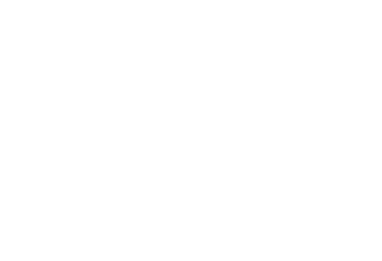 Thank you, election heroes!
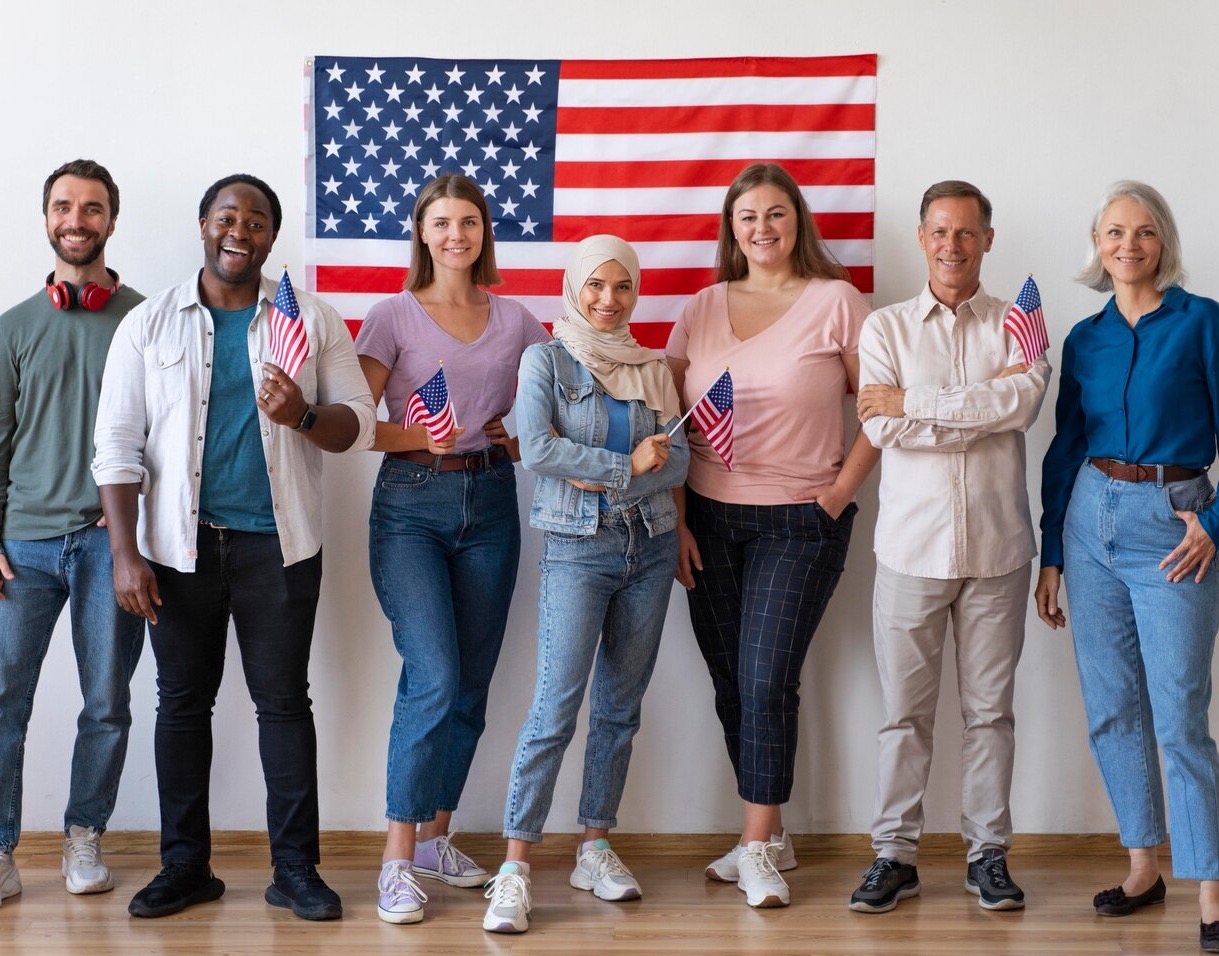 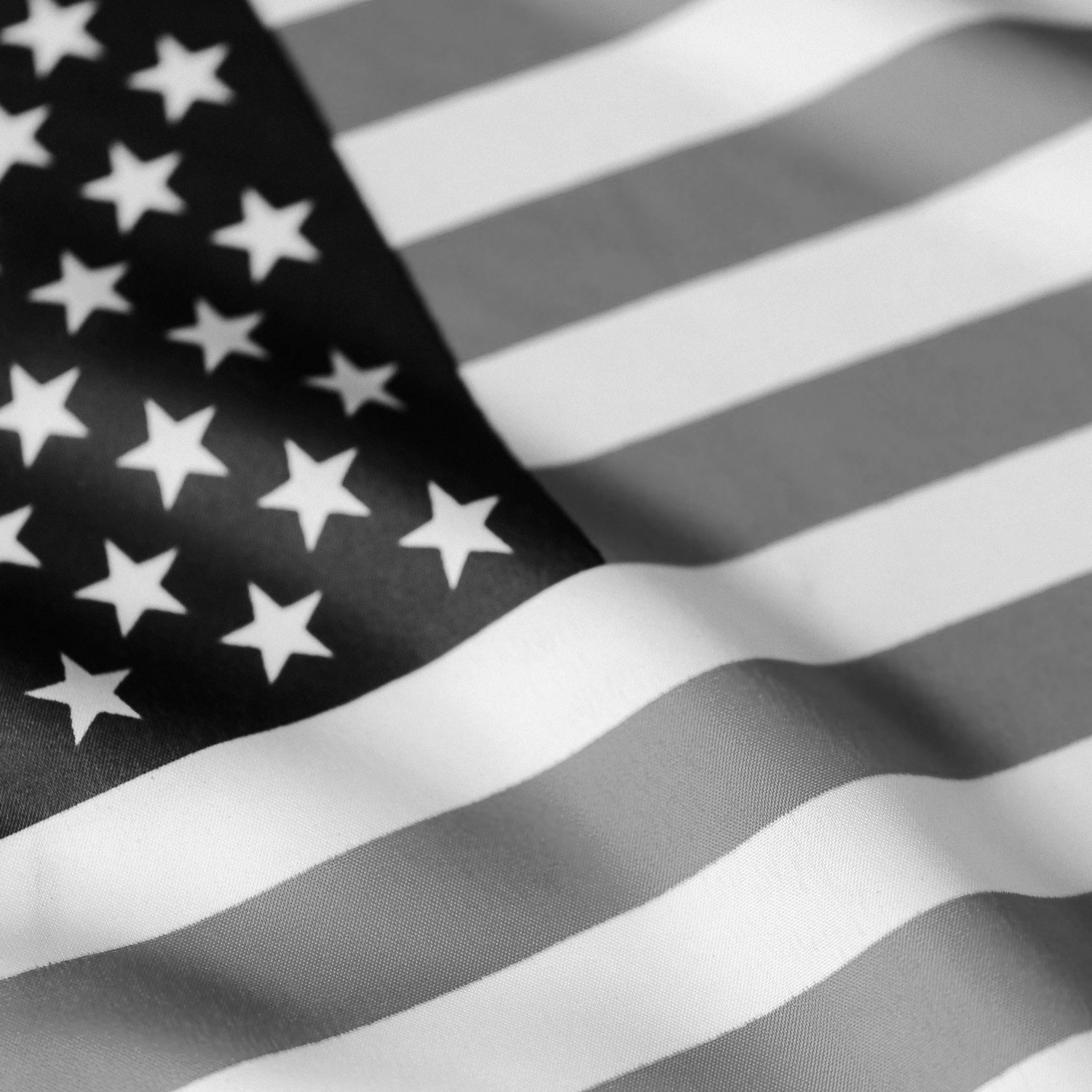 Unofficial Results have been updated
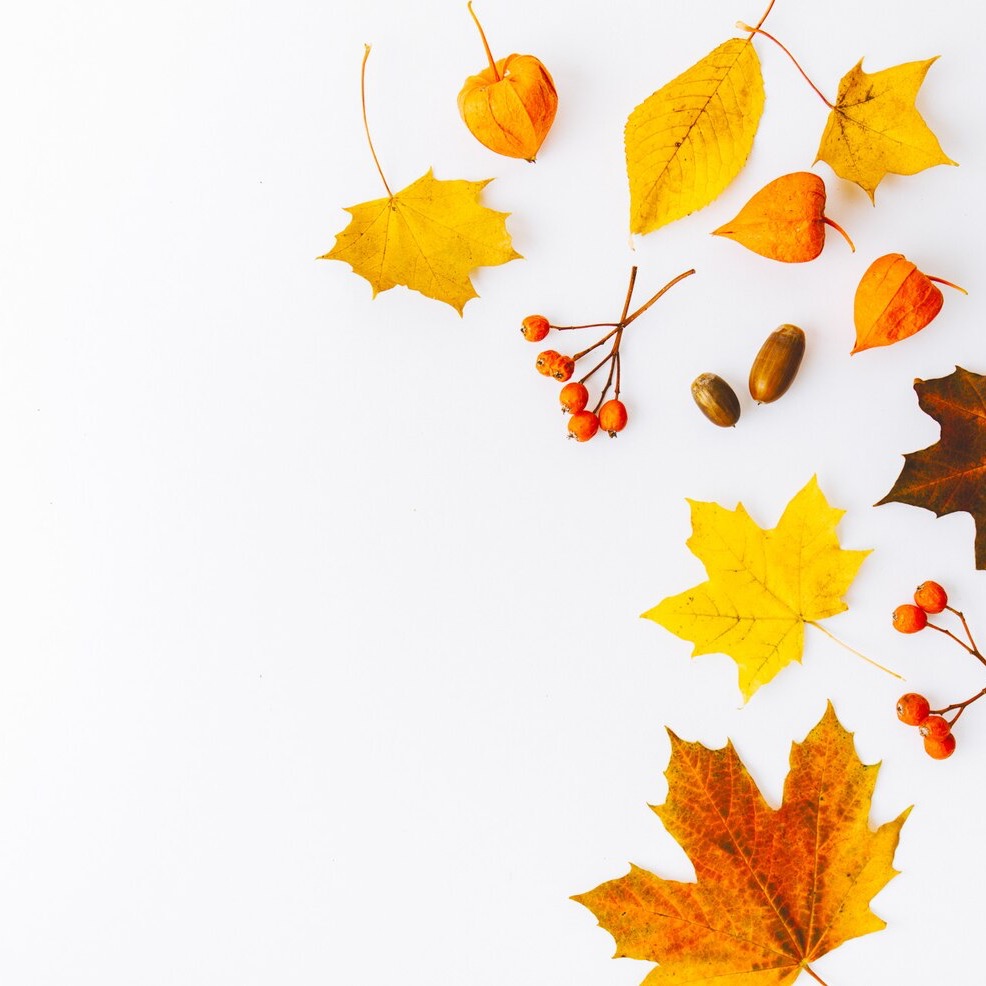 Our office is closed on Thursday, November 28
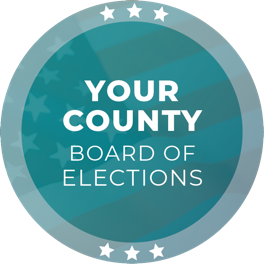 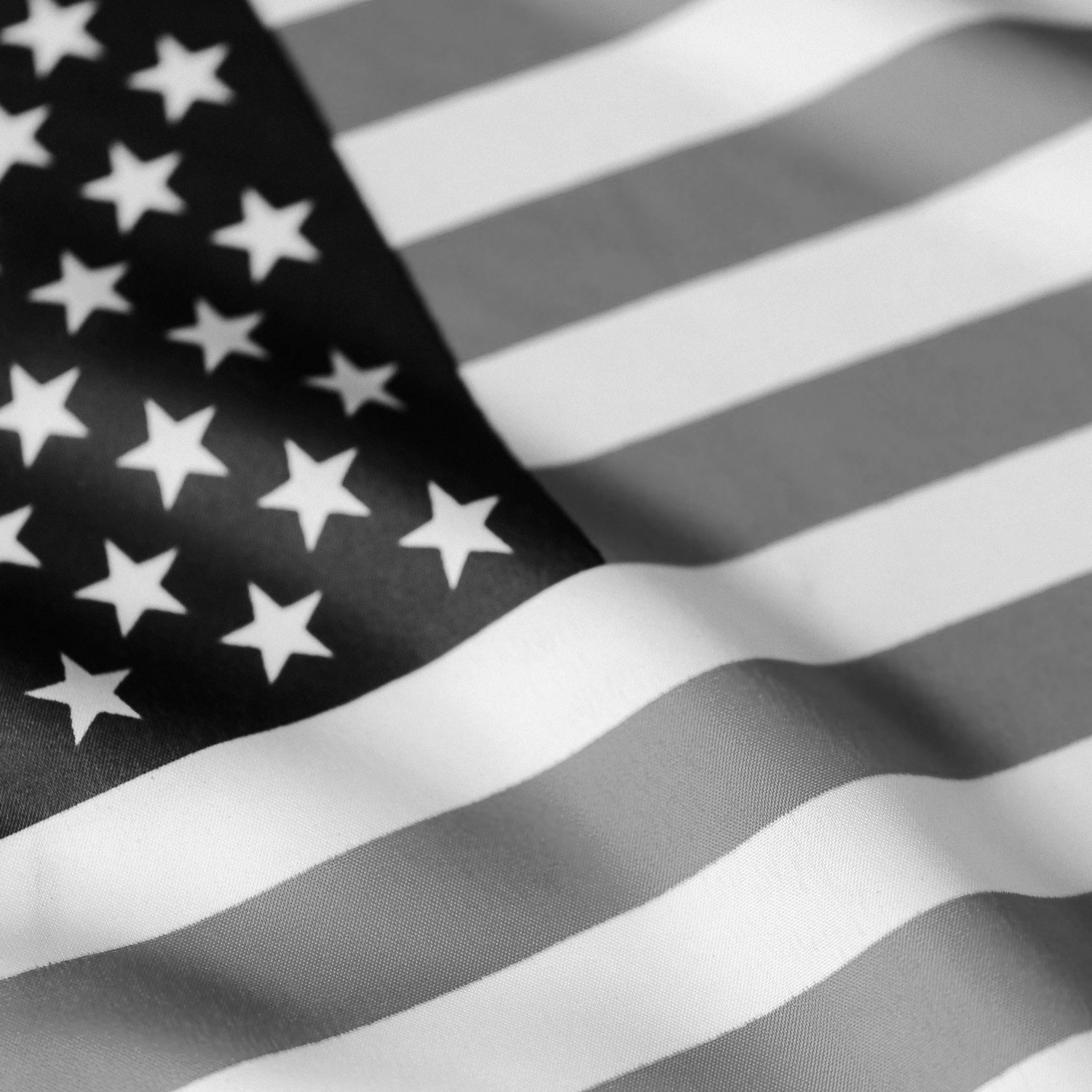 Unofficial Results have been updated
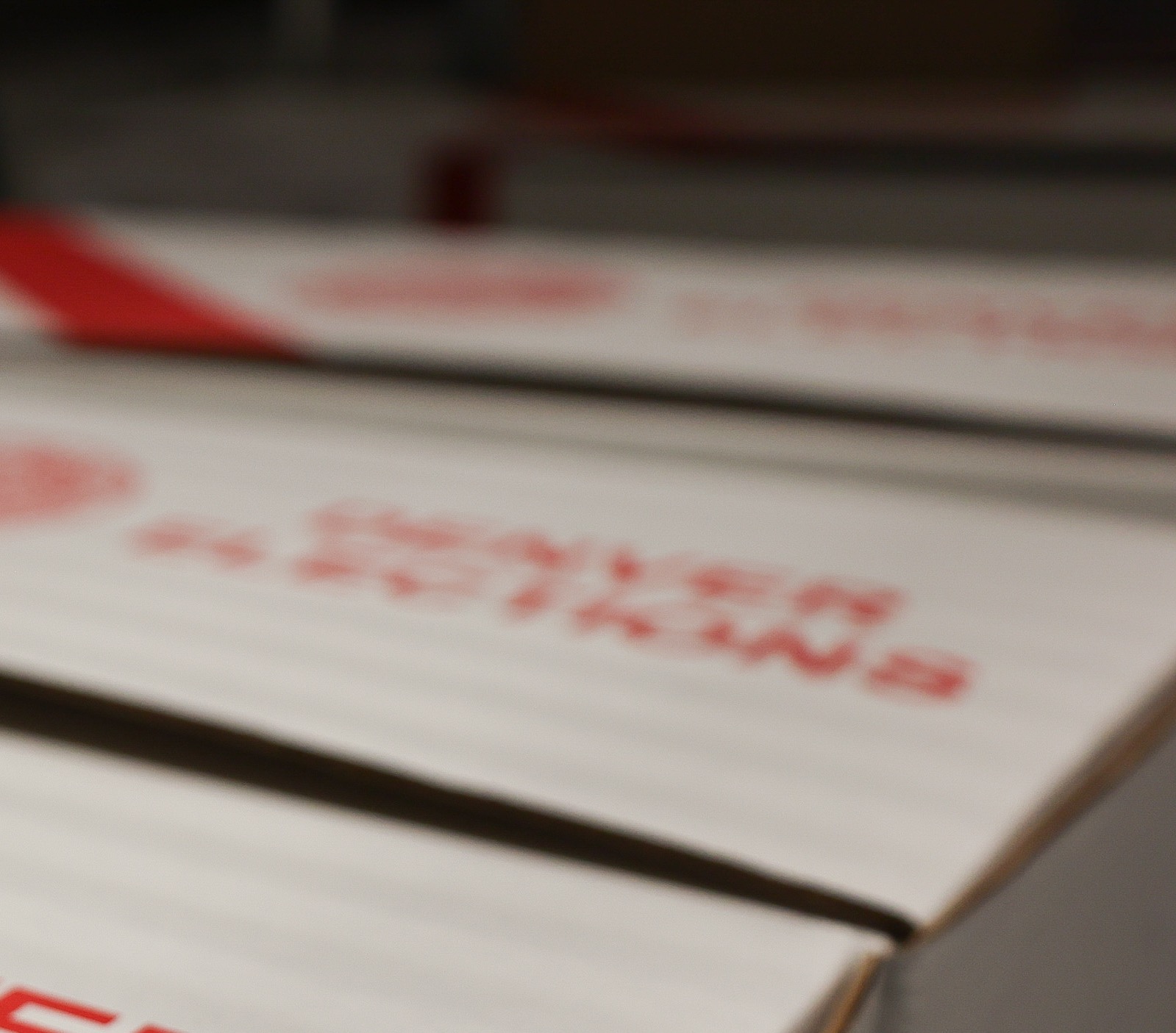 Post-election audits have been completed
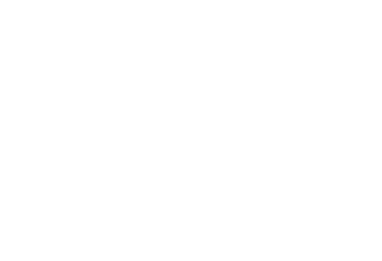 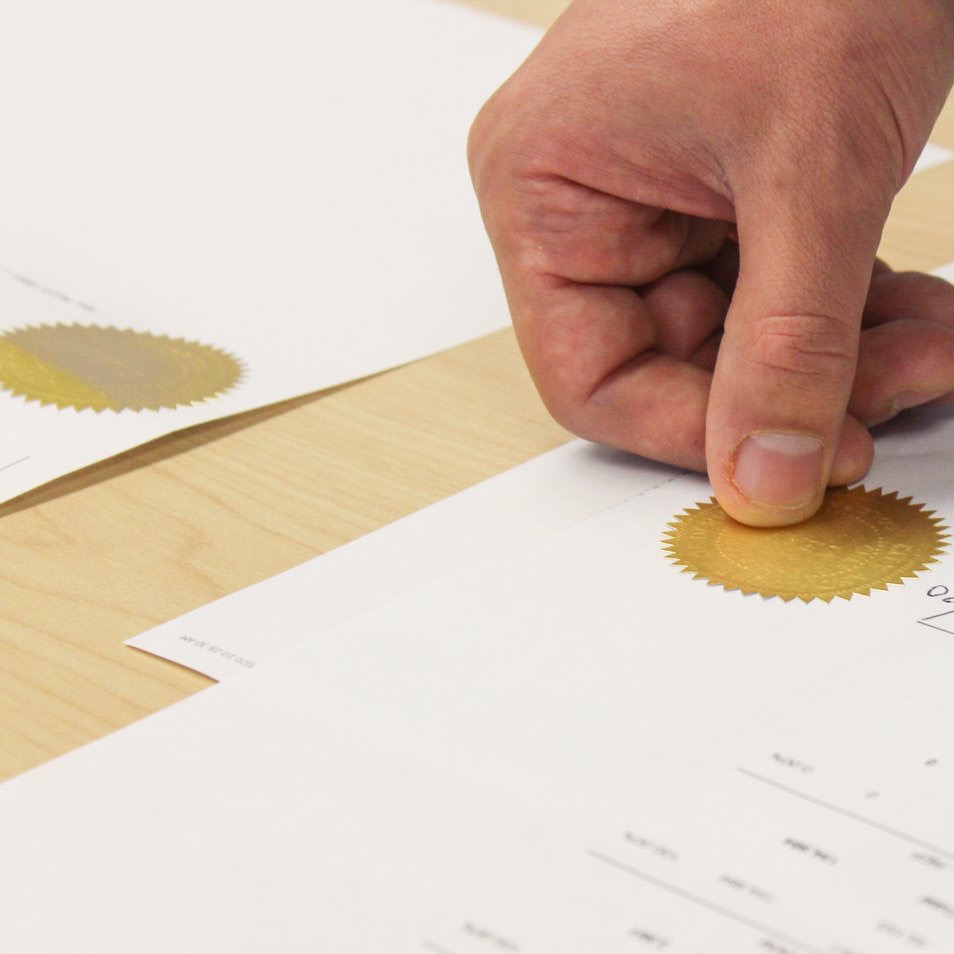 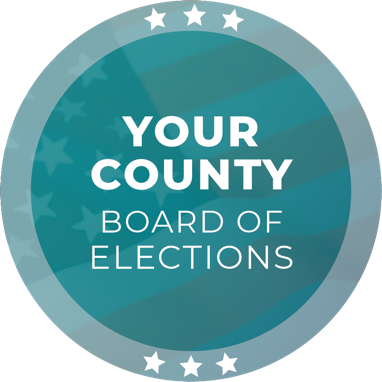 The 2024 General Election has been certified!
The 2024 General Election has been certified!